Как организациям оспаривать в арбитражном суде штрафы по КоАП РФ
Автор: Камаева Анастасия Валерьевна
кандидат юридических наук
председатель судебного состава Арбитражного суда Республики Марий Эл
Порядок рассмотрения дел об оспаривании решений административных органов о привлечении к административной ответственностистатья 207 АПК РФ
по общим правилам искового производства, с особенностями установленными в статье 25 АПК РФ и КоАП РФ

на основании заявлений юридических лиц, привлеченных  к административной ответственности

на основании заявлений потерпевших
Компетенция арбитражных судов
Субъект административной ответственности – юридическое лицо или индивидуальный предприниматель 

Характер спора - нарушение связано с осуществлением предпринимательской деятельности
Не относятся к компетенции арбитражных судов административные споры
в сфере:
санитарно-эпидемиологического благополучия населения; глава 6 КоАП РФ
охраны окружающей среды и природо-пользования; глава 8 КоАП РФ
безопасности дорожного движения; глава 12 КоАП РФ
пожарной безопасности;
законодательства о труде и охране труда.
абзац 2 пункта 33 постановления Пленума Верховного Суда РФ от 24.03.2005 
N 5 "О некоторых вопросах, возникающих у судов при применении Кодекса Российской Федерации об административных правонарушениях"
К компетенции арбитражных судов относится:
Статья 7.9 КоАП РФ Самовольное занятие лесных участков
(Определение Верховного Суда РФ от 19.02.2018 N 306-АД17-16711 по делу N А72-2654/2017)
Статья 7.23 КоАП РФ Нарушение нормативов обеспечения населения коммунальными услугами
(Определение Верховного Суда РФ от 13.11.2017 N 303-АД17-8909 по делу N А59-22/2017)
Статья 8.8 КоАП РФ Использование земельных участков не по целевому назначению, невыполнение обязанностей по приведению земель в состояние, пригодное для использования по целевому назначению
(Определение Верховного Суда РФ от 20.06.2018 N 305-АД18-864 по делу N А40-241271/2016)
Подсудность спора определяется по выбору заявителя:
по месту нахождения или месту жительства заявителя

по месту нахождения административного органа
Срок подачи заявления в арбитражный суд
В течение 10 рабочих дней со дня получения копии оспариваемого решения

Пропущенный по уважительной причине срок может быть восстановлен судом по мотивированному ходатайству заявителя
Приостановление исполнения решения административного органа (часть 3 статьи 208 АПК РФ)
По ходатайству заявителя

По правилам главы 8 АПК РФ

Если постановление административного органа  вступило в законную силу (статья 31.1 КоАП РФ)

Если непринятие обеспечительных мер 
может затруднить или сделать невозможным исполнение судебного акта 
в целях предотвращения причинения значительного ущерба заявителю
Требования к заявлению в суд
Подается в письменной форме или посредством заполнения формы, размещенной на официальном сайте арбитражного суда
Наименование обращения – заявление 
Стороны: заявитель (ЮЛ) и ответчик (административный орган), третье лицо (потерпевший)
Резолютивная часть заявления - признать незаконным и отменить или изменить в части 
Государственной пошлиной не облагается
В заявлении должны быть указаны:
наименование арбитражного суда, в который подается заявление
наименование заявителя, его местонахождения, номера телефонов, факсов, адреса электронной почты 
наименование административного органа, принявшего оспариваемое решение;
название, номер, дата принятия оспариваемого решения и иные сведения о нем;
права и законные интересы заявителя, которые нарушены, по его мнению, оспариваемым решением;
требование заявителя и основания, по которым он оспаривает решение административного органа
К заявлению прилагаются:
текст оспариваемого решения
уведомление о вручении или иной документ, подтверждающие направление копии заявления об оспаривании решения в административный орган, его принявший, заказным письмом с уведомлением о вручении
выписка из ЕГРЮЛ на заявителя
полномочия лица, подписавшего заявление
Особенности судебного разбирательства
Рассматривается судьей единолично
Срок рассмотрения – 2 месяца
Если административное наказание только в виде административного штрафа, размер которого не превышает сто тысяч рублей, дело рассматривается в порядке упрощенного производства
Обязанность доказывания – на административном органе
Суд не связан с доводами заявления и проверяет решение административного органа в полном объеме
Предмет рассмотрения
законность и обоснованность оспариваемого решения
наличие полномочий административного органа
основания для привлечения к административной ответственности
соблюдение порядка привлечения к ответственности
истечение сроков давности привлечения к административной ответственности
Состав административного правонарушения
Административное правонарушение -  противоправное, виновное действие (бездействие) физического или юридического лица, за которое КоАП РФ или законами субъектов РФ об административных правонарушениях установлена административная ответственность 
(статья 2.1 КоАП РФ)
Элементы состава:
 - противоправность
 - наказуемость
 - виновность
Основания для отмены решения административного органа
Отсутствие события правонарушения

Отсутствие вины в совершении административного правонарушения

Процессуальные нарушения при рассмотрении дела
Событие административного правонарушения
Событие - это состоявшийся факт нарушения каких-либо норм законодательства, за которое предусмотрена административная ответственность
Отсутствие события административного правонарушения исключает привлечение к ответственности (п.1 ч.1 ст. 24.5 КоАП РФ)
Административный орган должен доказать обстоятельства, которые стали основанием для ответственности (ч.4 ст. 210 АПК РФ)
Доказательствами могут быть любые данные, на основании которых суд устанавливает обстоятельства дела (ч.1 ст. 26.2 КоАП РФ).
Вина ЮЛ в совершении правонарушения
Установлено, что у ЮЛ имелась возможность для соблюдения правил и норм, за нарушение которых КоАП РФ или законами субъекта Российской Федерации предусмотрена административная ответственность

Данным лицом не были приняты все зависящие от него меры по их соблюдению
Особенности вины ЮЛ
Фактическая презумпция виновности ЮЛ
Формы вины ЮЛ (умысел, неосторожность) не выделяются 
Теории вины ЮЛ:
субъективное отношение к происходящему членов коллектива этого лица либо его руководителей
вина юридического лица в зависимости от вины его должностного лица (руководителя)
Процессуальные нарушения
Являются основанием для признания незаконным оспариваемого постановления если:
- нарушения носят существенный характер 
- не позволяют или не позволили всесторонне, полно и объективно рассмотреть дело
Существенный характер нарушений определяется исходя:
- из последствий, которые данными нарушениями вызваны, 
- возможности устранения этих последствий при рассмотрении дела
Не являются существенным процессуальным нарушением
несоответствие между датой составления протокола и моментом выявления правонарушения (немедленно)

составление по результатам одной проведенной проверки одного протокола о нескольких незаконных действиях (фактах бездействия), каждое из которых образует самостоятельный состав административного правонарушения
Пункт 10 постановления Пленума ВАС РФ от 02.06.2004 N 10 "О некоторых вопросах, возникших в судебной практике при рассмотрении дел об административных правонарушениях"
Виды процессуальных нарушений
Неправильная квалификация правонарушения 
Решение принято неправомочным органом
Административный орган нарушил правила составления протокола или постановления
Административный орган грубо нарушил правила организации и проведения проверки
Истечение срока давности привлечения к ответственности
Нарушение правил составления протокола или постановления
Составление протокола о правонарушении или постановление без защитника или законного представителя
Отсутствие в протоколе обязательных сведений (ст. 28.2 КоАП РФ)
Не конкретизированы сведения о правонарушении.
У должностного лица нет полномочий на составление протокола
Составление нескольких протоколов по одному факту правонарушения
Нарушение правил об извещении
Не извещение законного представителя (руководителя, а также иного лица, признанное в соответствии с законом или учредительными документами органом юридического лица (ч.2 ст. 25.4 КоАП РФ))
Участие в деле представителя по общей доверенности без извещения законного представителя
Не допуск представителя к участию в деле при составлении протокола
Грубые нарушения правил проведения проверки
1) в части отсутствия оснований проведения плановой проверки, в части срока уведомления о проведении проверки;
2) в части оснований проведения внеплановой выездной проверки, в части согласования с органами прокуратуры внеплановой выездной проверки в отношении юридического лица, индивидуального предпринимателя 
3) в части нарушения сроков и времени проведения плановых выездных проверок в отношении субъектов малого предпринимательства;
4) в части проведения проверки без распоряжения или приказа руководителя, заместителя руководителя органа государственного контроля (надзора), органа муниципального контроля;
5) в части требования документов, не относящихся к предмету проверки, (в части превышения установленных сроков проведения проверок;
6) в части непредставления акта проверки;
7) в части проведения плановой проверки, не включенной в ежегодный план проведения плановых проверок

Часть 2 статьи 20 Федерального закона от 26.12.2008 № 294-ФЗ 
«О защите прав юридических лиц и индивидуальных предпринимателей при осуществлении государственного контроля (надзора) и муниципального контроля»
Сроки давности привлечения к административной ответственности
Срок давности – срок по истечении, которого административный орган не вправе привлекать к ответственности
Установлен в  ч. 1 ст. 4.5 КоАП РФ. Составляет для административных органов два месяца, один, два, три года и шесть лет – в зависимости от нарушения
Срок давности восстановлению не подлежит
Дата, с которой исчисляется срок давности:
1. В большинстве случаев – со дня, когда лицо совершило правонарушение
2. При длящемся нарушении – со дня, когда административный орган обнаружил правонарушение
Изменение решения административного органа
Неправильное назначение наказания:
не учтены обстоятельства, указанные в части 3 статьи 4.1 КоАП РФ
Снижение размера административного штрафа на основании части 3.2 статьи 4.1 КоАП РФ:
при наличии исключительных обстоятельств,
в размере ниже низшего, не более чем в 2 раза
Замена штрафа на предупреждение для субъектов малого бизнеса по статье 4.1.1 КоАП РФ:
совершено впервые,
выявлено ходе осуществления госконтроля,
отсутствует причинение вреда или его угрозы
Малозначительность правонарушения(статья 2.9 КоАП РФ)
событие административного правонарушения признано
отсутствует существенная угроза охраняемым общественным отношениям
применяется только в исключительных случаях, применительно к обстоятельствам конкретного совершенного лицом деяния 
нет оговорок о ее неприменении к каким-либо составам правонарушений
Вступление решения арбитражного суда в законную силу
Решение арбитражного суда вступает в законную силу по истечении 10 дней со дня его принятия
Решение, вынесенное в порядке упрощенного производства, вступает в законную силу по истечении 15 дней со дня его принятия
Исполнительный лист не выдается, принудительное исполнение производится непосредственно на основании судебного акта
Спасибо за внимание!
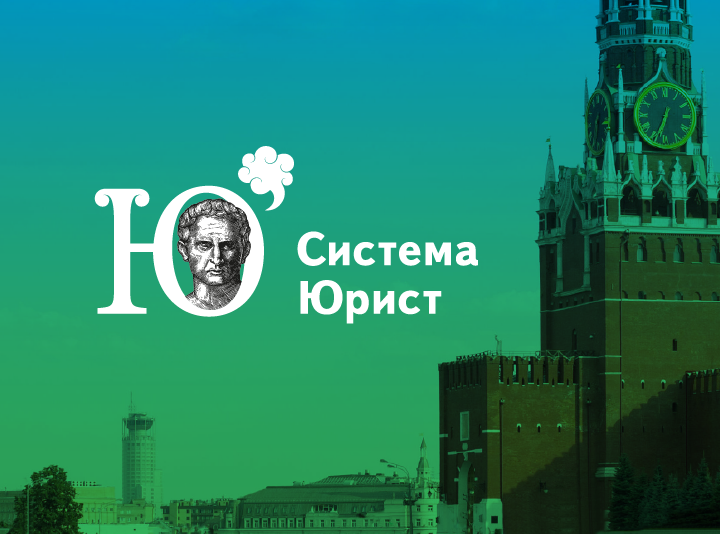